Checkpoint – Project 11(IMRT Project)
Yang Wuyang
Division Of Health Science Informatics
Mentors:  Dr. Todd McNutt 
                   Dr. Russell Taylor
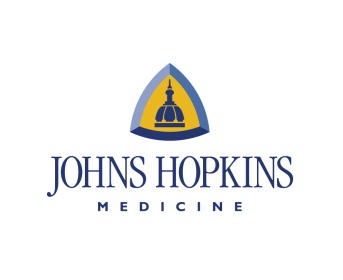 Project Overview In Process Flow
Program
Clinical Workers
Planning System
Database
(Old Patient Data)
Good
Enough?
No
Yes
(Normally  After 30 Rounds --  A Long Time)
Yes
(Very Short Time)
Good
Enough?
No
Yes
(Short Time– After 2 Rounds on Average)
Results are usually not good enough(Limited Planning;
 No SOP—Standard Of Procedure)
Results are good enough
(SOP – Transparent DM)
Work Flow
Familiarity With Project
More Efficient Package Built In SQL
Script Generation Function Built In
Python Package Built For Test Database
GUI Development
Bug Proofing
Pre-Clinical Setting Test
Clinical Setting Test
Package Works For Actual Database
Coming Schedule
Scheduling with Dr. McNutt next week for some hours testing patient data in the planning system.
In the same while, trying to implement script generation function, hopefully finished by end of April
Actual clinical test starts at the beginning of May.
Questions?